forces Lesson 4A
What Force Makes a Moving Object Slow Down and Eventually Stop?
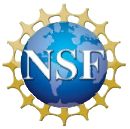 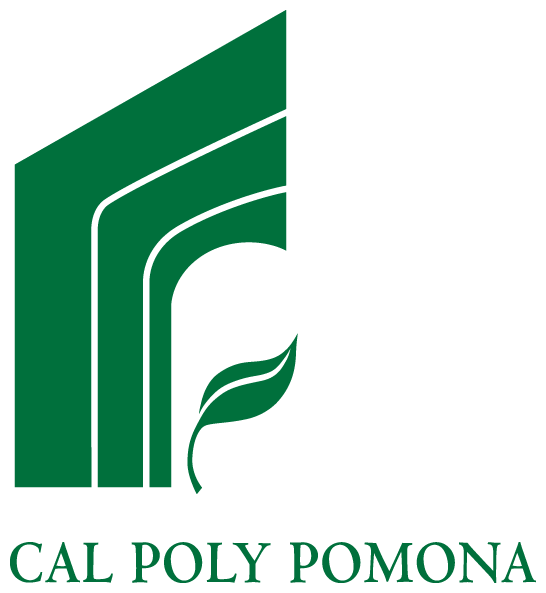 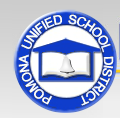 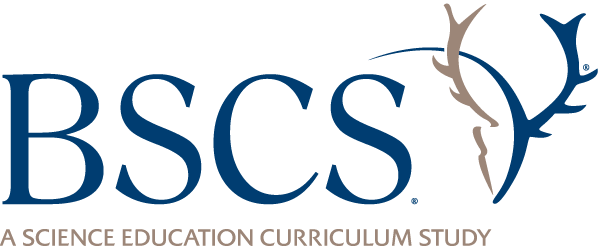 Review: What Have We Learned So Far?
What is a force? Can you give an example?   
What is gravity? Can you give an example?
Review: What Have We Learned So Far?
In our investigation, what force made the toy car start to move?  
Was the force that made the car start moving the same or different each time the car rolled over one of the three surfaces?
Why is it important to make sure the force that’s acting on the car is the same every time?
Unit Central Questions
What makes something start to move? What makes something stop moving or change direction? 
What have you learned so far about forces that can help us answer these questions? 
Think about the sentence you completed last time:
I think forces [do/do not] have something to do with making an object stop moving because ___________.
Today’s Focus Question
What force makes a moving object slow down and eventually stop?
Our Class Data Table
What pattern did we identify in our class data?
Let’s Analyze Our Data!
Why do you think the car traveled different distances over the three surfaces?
What do you think the bumpiness of the surface had to do with the distance the car rolled before it stopped? 
Based on our data, do we all agree that an object will move farther on a smooth surface than it will on a rough surface?
Investigation: The Hand-Strip Model
Describe the surface of the “hand strip.”
How is the hand strip like or not like the three surfaces (carpet, tile, and sandpaper)?
What do you think will happen when the toy car rolls over the hand strip?
Investigation: The Hand-Strip Model
Why do you think the car stopped? (Use the words force, push, or pull in your explanation.)
Compare the Hand Strip with Our Surfaces
In your teams, take turns using the hand lenses (magnifying glass) to examine the three surfaces. 
Think about how each surface is like or not like the hand strip.  
Discuss these questions with your teammates and record the answers in your science notebook:
How is the carpet like or not like the hand strip?  
How is the sandpaper like or not like the hand strip? 
How is the tile like or not like the hand strip?
Set Up a Data Table
Create a data table in your science notebook and describe how the three surfaces are like or not like the hand strip.
Examine the Car Wheels
Take turns using the hand lenses to examine the wheels of the toy car. Then discuss these questions with your teammates:
What do you notice about the wheels? Are they smooth or bumpy?
Are the wheels more like the carpet, the sandpaper, or the tile? Why do you think so?
Make notes about the wheels below your data table.
Let’s Summarize!
Share the observations you recorded on your data table.
How is the carpet like or not like the hand strip?
How is the sandpaper like or not like the hand strip?
How is the tile like or not like the hand strip?
Let’s Summarize!
Can we agree that the carpet is most like the hand strip?
What would you say is the main difference between the carpet and the tile when you compare it with the hand strip?
Why do you think the car travels the shortest distance over both the carpet and the hand strip? What does this have to do with our science idea of force?
Today’s Focus Question
What force makes a moving object slow down and eventually stop?
Next Time
Scientists use a special word to describe the force that makes a moving object slow down and eventually stop.
We’ll find out what that word is next time!